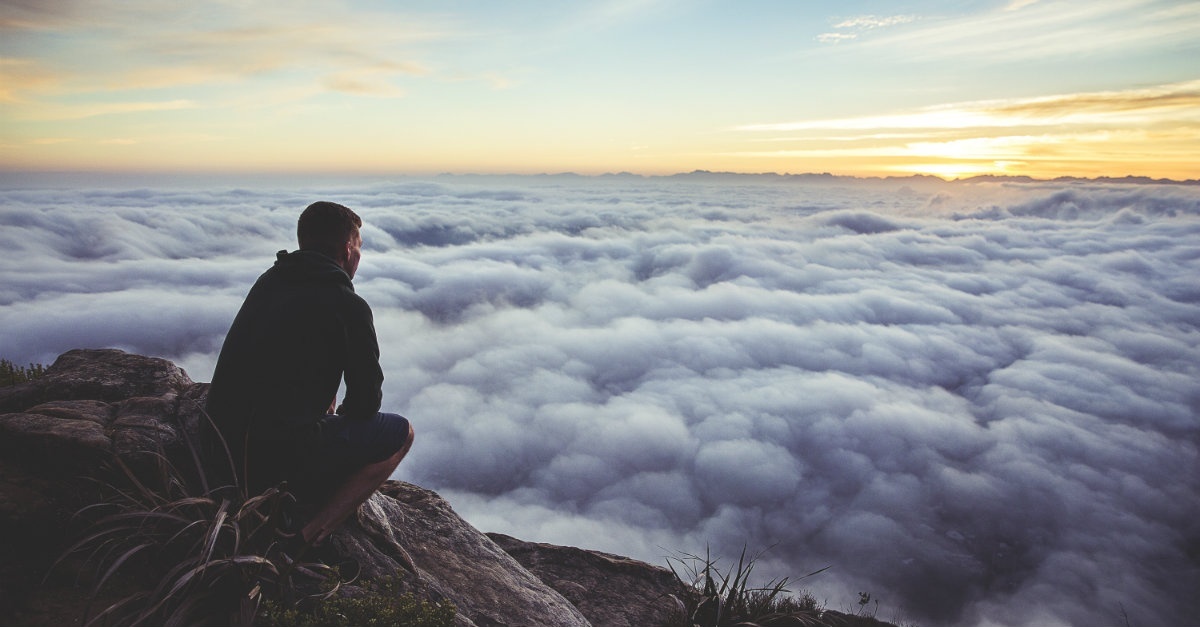 The Leading of the Spirit
10. Inspiration to take risks with an enemy
Acts 9:1-31
Taking risks is always hard
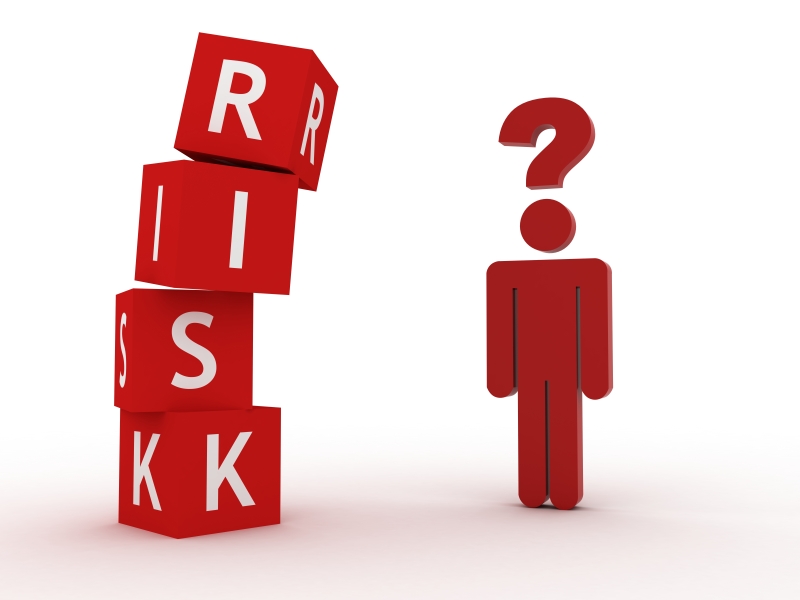 This passage tells us that God is at work
 in the world 
in individuals in the world
He inspires individual Christians to take risks for the kingdom of Christ
God intervenes in people’s lives
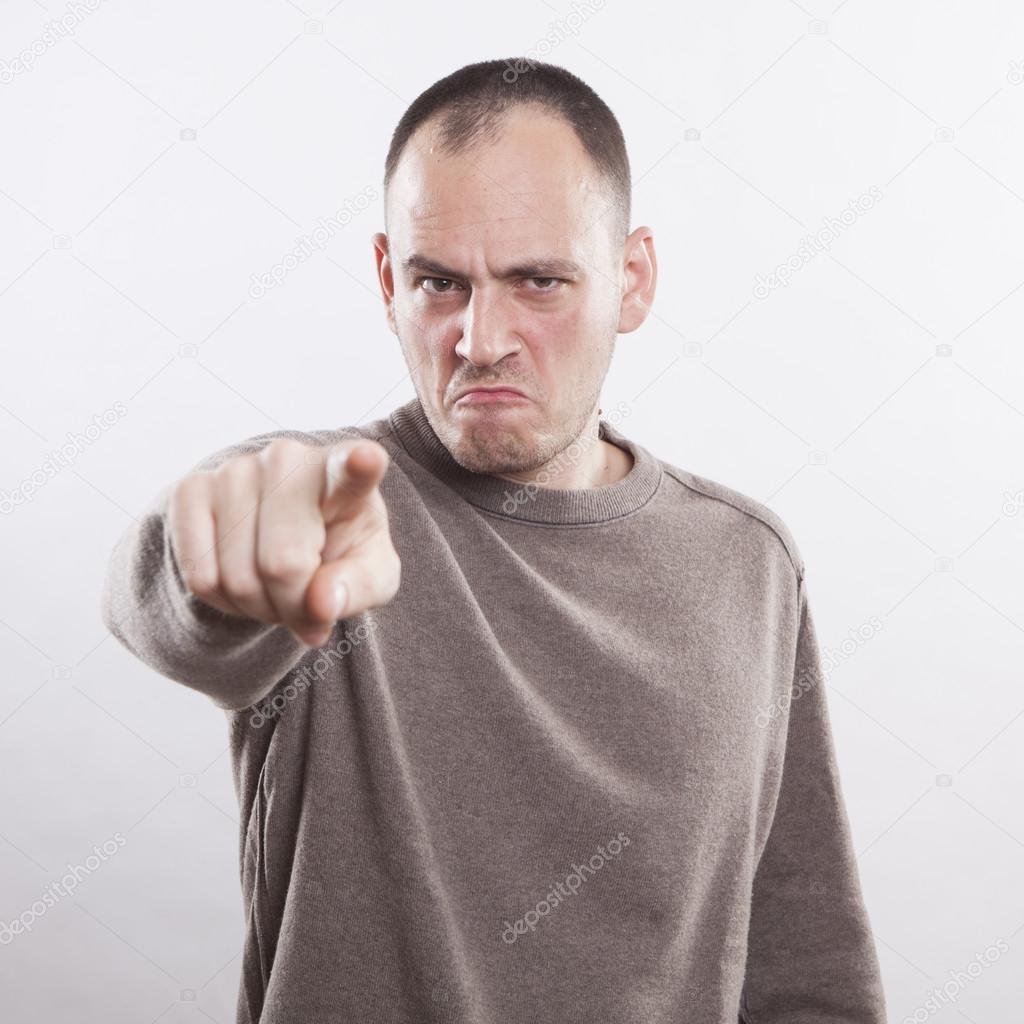 Saul: ‘a wild boar of a man’ 
Someone who was actively seeking the destruction of believers
Then God stepped in
Not sudden, not compulsive grace
This was gentle grace at work
This still happens today
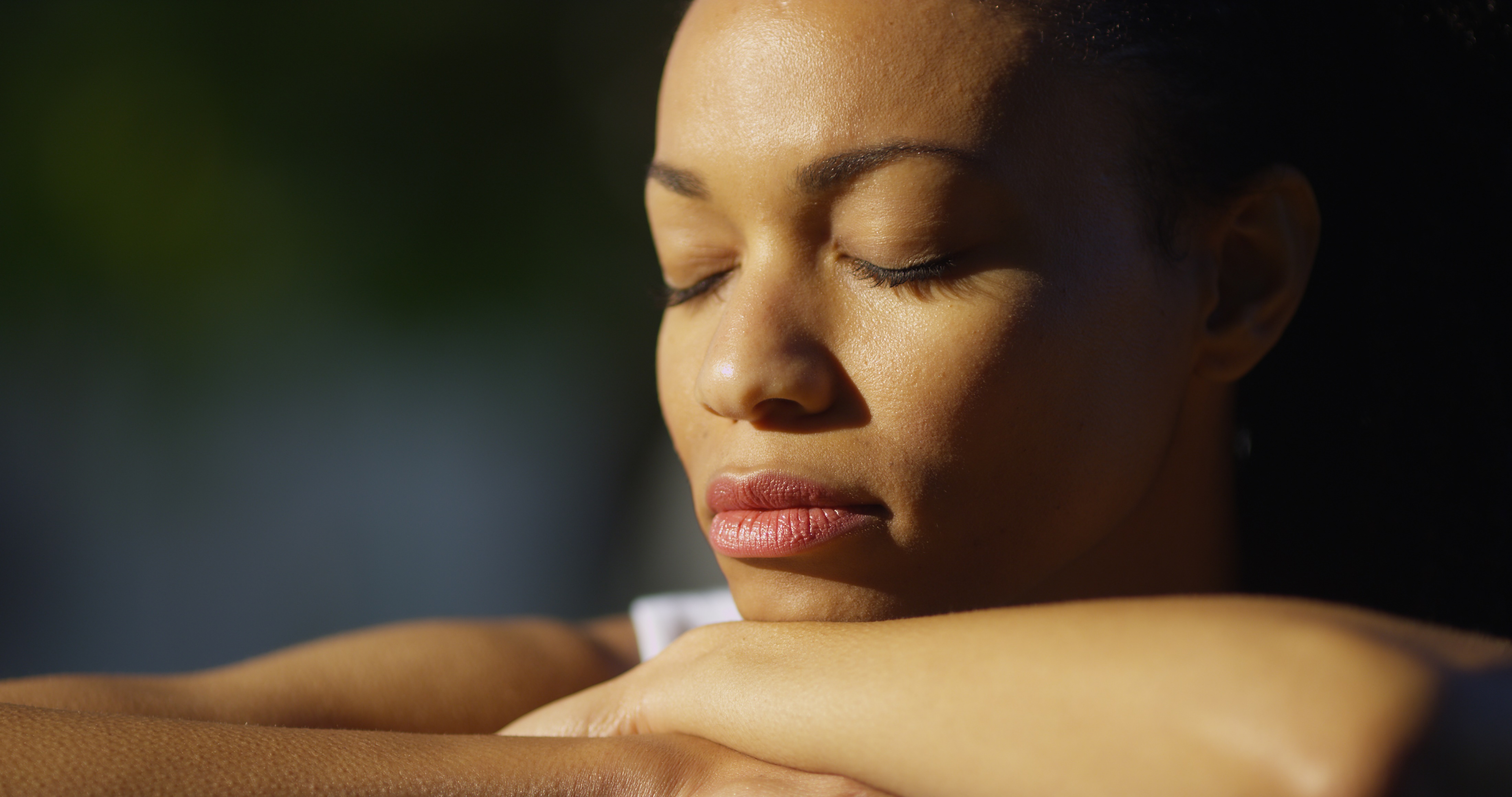 God speaks to individuals
He does it in words, in visions, in ideas
He wants action when He communicates
He does NOT tell everyone in the church
This Photo by Unknown Author is licensed under CC BY-SA
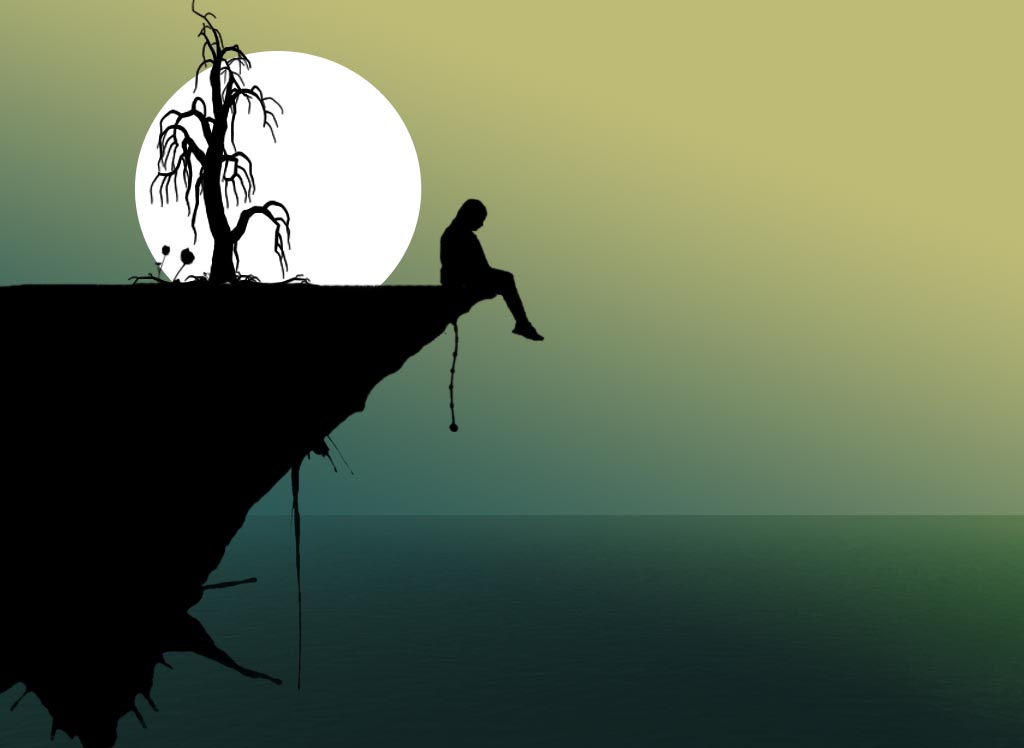 God asks Christians to take risks
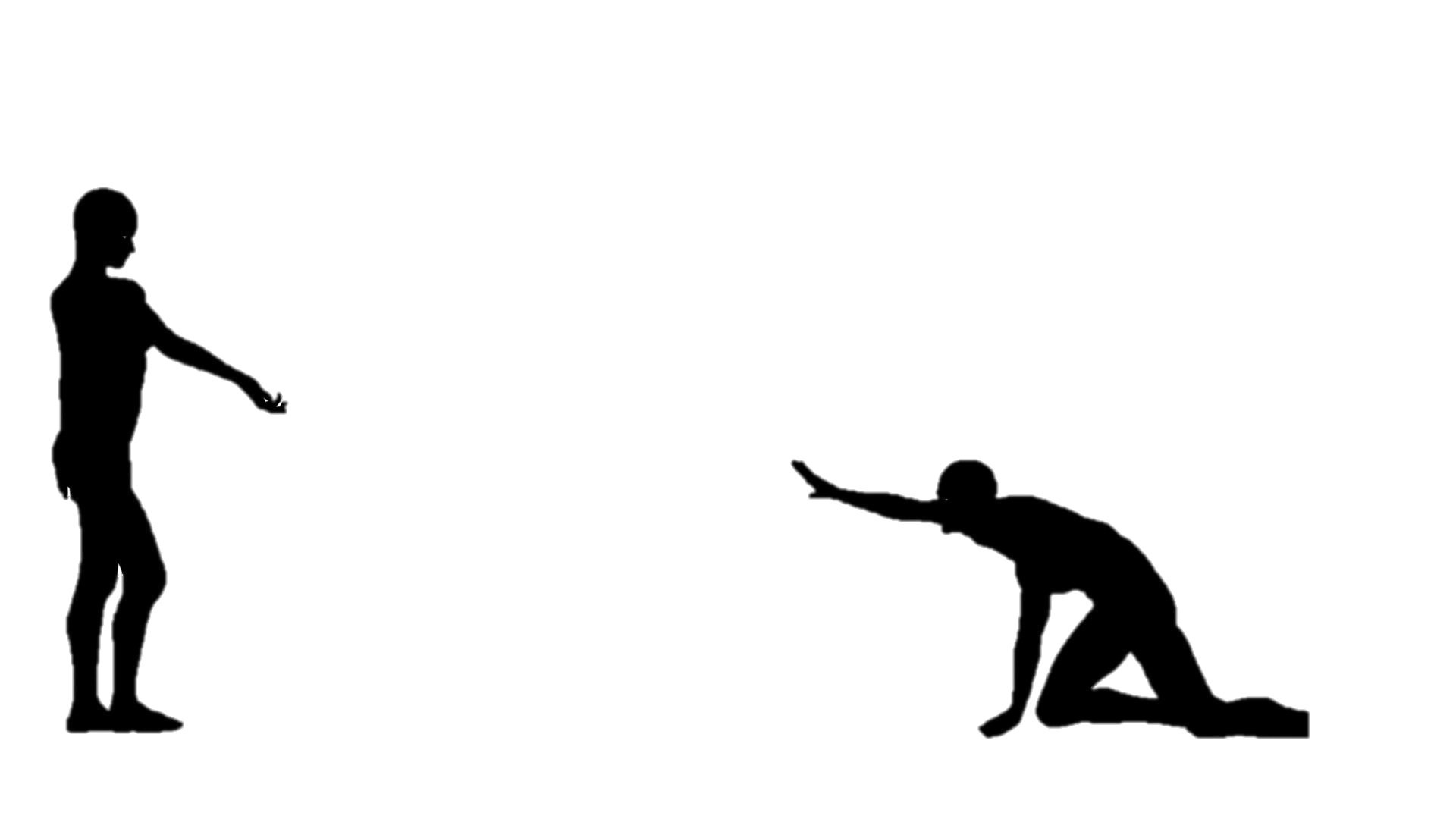 Ananias is challenged to go to Saul
He knows that obedience is better than sacrifice, so he goes
Paul is inspired to take risks for Christ
Preaching the message he sought to destroy
The goads had been changed to promptings of love by the Spirit of God
Taking risks with an enemy is not always wise
This is how the Holy Spirit leads at times
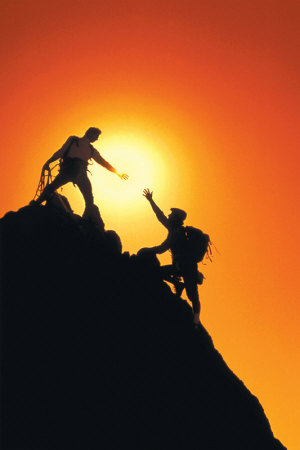 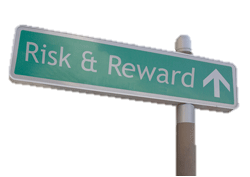 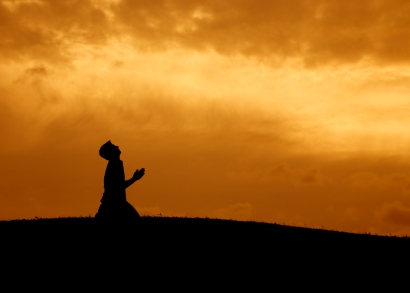 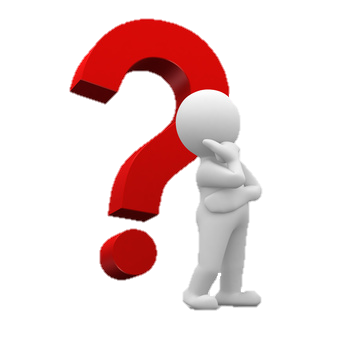 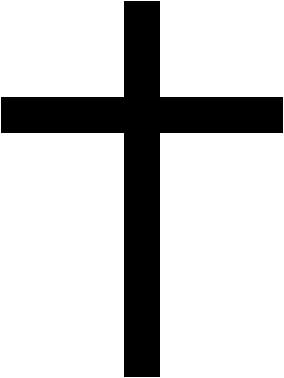 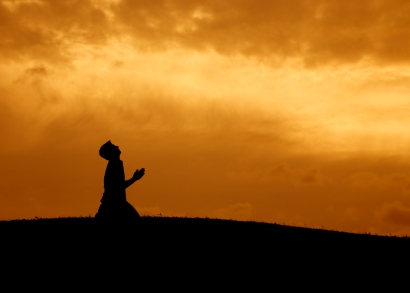 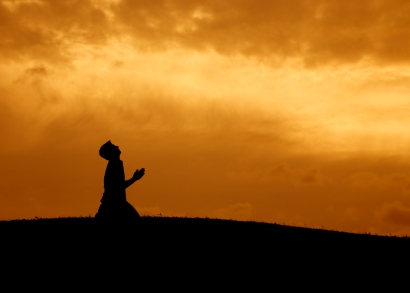 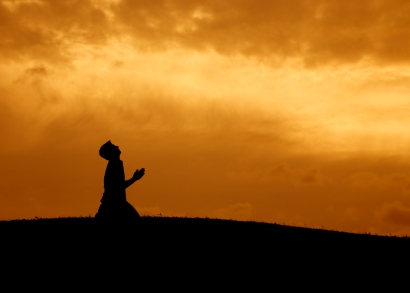 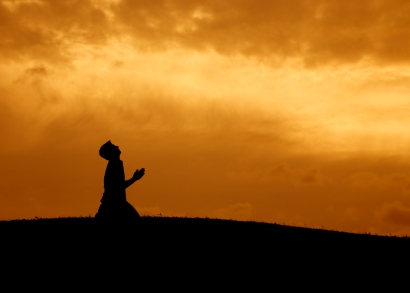 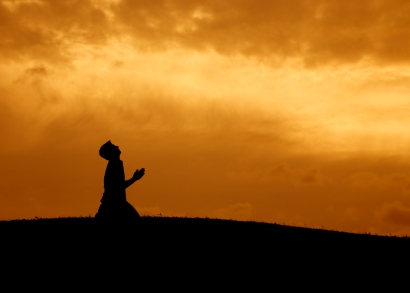 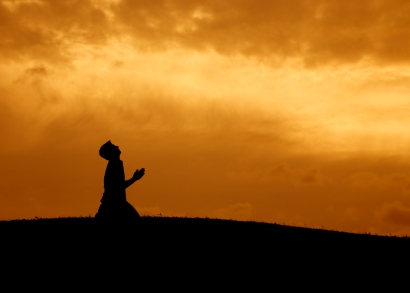 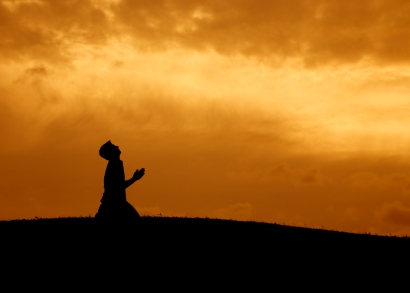 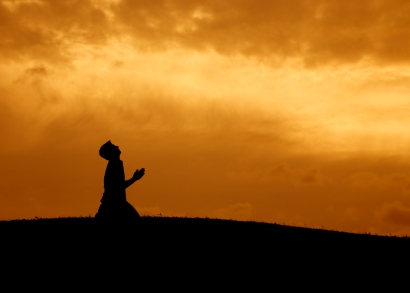 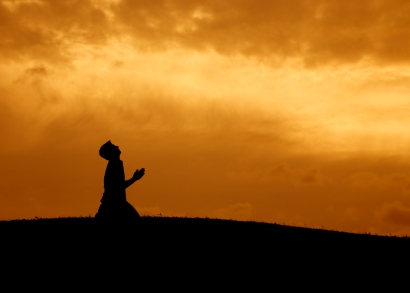